При нарушении Ваших прав следует обратиться:
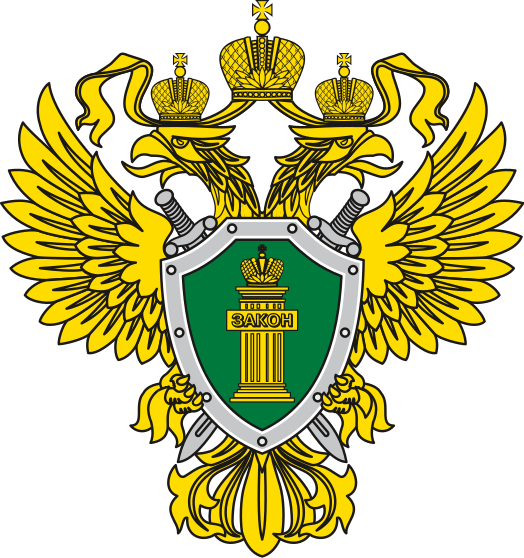 Статьей 57 Конституции Российской Федерации закреплена обязанность каждого платить законно установленные налоги и сборы.
Прокуратура Алтайского края

Почтовый адрес: 656068, г. Барнаул, ул. Партизанская, д. 71

Телефон: 8 (3852) 222-017

Телефон дежурного прокурора: +7 903 947 61 57

Интернет-приемная прокуратуры:

www.epp.genproc.gov.ru/web/proc_22/internrt-reception


Уполномоченный по защите прав предпринимателей в Алтайском крае

Почтовый адрес: 656068, г. Барнаул, а/я 3994

Телефон: 8 (3852) 55-65-10, +7 963 509 65 10

E-mail: upred-ak@mail.ru

Официальный сайт: ombudsmanbiz22.ru



Управление Федеральной налоговой службы по Алтайскому краю

Почтовый адрес: 656038, г. Барнаул, пр. Комсомольский, д. 118

Телефон: 8 (3852) 66-94-77

Официальный сайт: www.nalog.gov.ru
Прокуратура Алтайского края
Что нужно знать о налоговых льготах для бизнеса
Льготы по налогам и сборам – это предоставляемые отдельным категориям налогоплательщиков и плательщиков сборов предусмотренные законодательством о налогах и сборах преимущества по сравнению с другими налогоплательщиками или плательщиками сборов, включая возможность не уплачивать налог или сбор либо уплачивать их в меньшем размере.

Виды льгот и налоговых преференций зависят от вида налога, по которому они применяются.
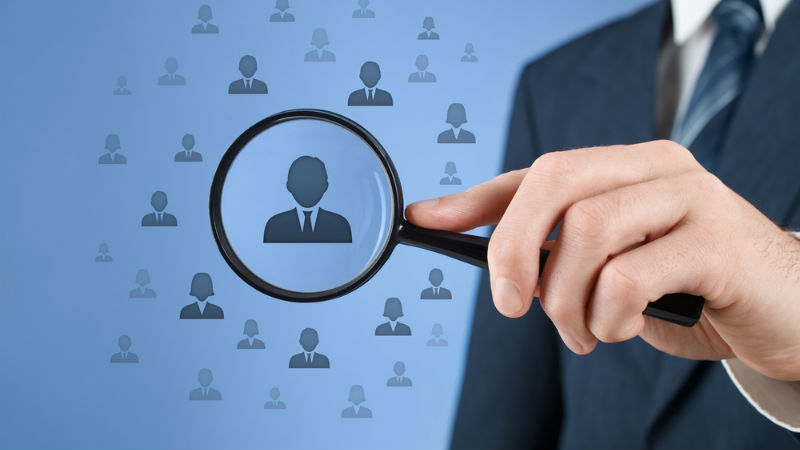 г. Барнаул
2023
Специальные налоговые режимы
Преференции, установленные по налогу на прибыль организаций
На федеральном уровне
1. Для организаций IT-отрасли установлена нулевая ставка по налогу в 2022 – 2024 годах (Федеральный закон от 14.07.2022 № 321-ФЗ);
2. Для организаций, осуществляющих деятельность в сфере радиоэлектронной промышленности и включенных в реестр Минпромторга РФ, установлены ставки по налогу на прибыль в размере 3% (в федеральный бюджет) и 0% (в региональный бюджет) с 2022 года до 01.01.2025;
3. Для организаций образовательной и (или) медицинской деятельности установлена ставка 0% (ст. 284.1 НК РФ);
4. Для сельскохозяйственных товаропроизводителей и рыбохозяйственных организаций по деятельности, связанной с реализацией произведенной ими сельскохозяйственной продукции, а также с реализацией произведенной и переработанной налогоплательщиками собственной сельскохозяйственной продукции установлена ставка 0%. Условия применения указаны в ст. 346.2 НК РФ.
1. Законом Алтайского края от 03.06.2016 № 48-ЗС до 01.01.2025 для налогоплательщиков – индивидуальных предпринимателей, впервые зарегистрированных после вступления в силу указанного Закона, осуществляющих предпринимательскую деятельность в производственной, социальной и (или) научных сферах, а также в сфере оказания бытовых услуг населению, при применении упрощенной и (или) патентной системы налогообложения установлена ставка налога 0%.
2. Законом Алтайского края от 30.11.2017 № 89-ЗС по упрощенной системе налогообложения установлены налоговые ставки в размере 3% (объект – «доходы»), 7,5% (объект – «доходы-расходы») по определенным видам экономической деятельности.
3. Законом Алтайского края от 02.11.2022 № 101-ЗС с 01.01.2023 для субъектов малого и среднего предпринимательства, являющихся правообладателями программ для электронных вычислительных машин, включенных в единый реестр российских программ для электронных вычислительных машин и баз данных  или получивших документ о государственной аккредитации организации, осуществляющих деятельность в области информационных технологий, по упрощенной системе налогообложения установлены налоговые ставки в размере 1% (объект – «доходы»), 5% (объект – «доходы – расходы»).


Налог на добавленную стоимость
Освобождение от исполнения обязанностей налогоплательщика (ст. 145 НК РФ) для организаций и ИП:
- у которых за три предшествующих последовательных календарных месяца сумма выручки от реализации товаров (работ, услуг) без учета налога не превысила в совокупности 2 млн. руб.;
- применяющих систему налогообложения для сельскохозяйственных товаропроизводителей;
- применяющих специальные налоговые режимы (п.9 ст.2 Федерального закона от 27.11.2018 № 422-ФЗ, Закон Алтайского края от 06.05.2020 № 25-ЗС).
На уровне Алтайского края
1. Для организаций, получивших статус резидента территории опережающего развития, созданной на территории монопрофильного муниципального образования (моногорода Новоалтайск, Заринск) Алтайского края Законом Алтайского края от 26.12.2017 № 107-ЗС, установлена пониженная ставка 5%, в федеральный бюджет 0%;
2. Для организаций, получивших статус резидентов особой экономической зоны туристско-рекреационного типа на территории Алтайского района, Законом Алтайского края от 10.04.2007 № 21-ЗС установлена пониженная ставка 12,5% в целях создания условий для развития объектов туристской и обеспечивающей инфраструктуры Алтайского края (Бирюзовая Катунь).
Страховые взносы
Пониженные тарифы страховых взносов установлены для организаций и ИП в ст. 427 НК РФ (0%, 7,6% и 15%).

Для ИП предусмотрено освобождение от уплаты страховых взносов за определенные периоды (ст. 430 НК РФ).

С 24.06.2023 не уплачивают за себя страховые взносы на обязательное пенсионное страхование ИП, получающие пенсии за выслугу лет или по инвалидности в соответствии с Законом РФ от 12.02.1993 № 4468-1 (абз.3 п.1 ст.7 Федерального закона от 15.12.2001 № 167-ФЗ.
Льготы по имущественным налогам
От уплаты налога на имущество освобождаются:
- организации, указанные в ст. 381 НК РФ, в частности: в отношении имущества, используемого для производства ветеринарных иммунобиологических препаратов, предназначенных для борьбы с эпидемиями и эпизоотиями; в отношении имущества, учитываемого на балансе организации-резидента особой экономической зоны и др.
- налогоплательщики единого сельскохозяйственного налога (ст. 346.1 НК РФ);
организации и ИП, применяющие упрощенную систему налогообложения (ст. 346.11 НК РФ)
От уплаты земельного налога освобождаются организации, указанные в ст. 395 НК РФ.